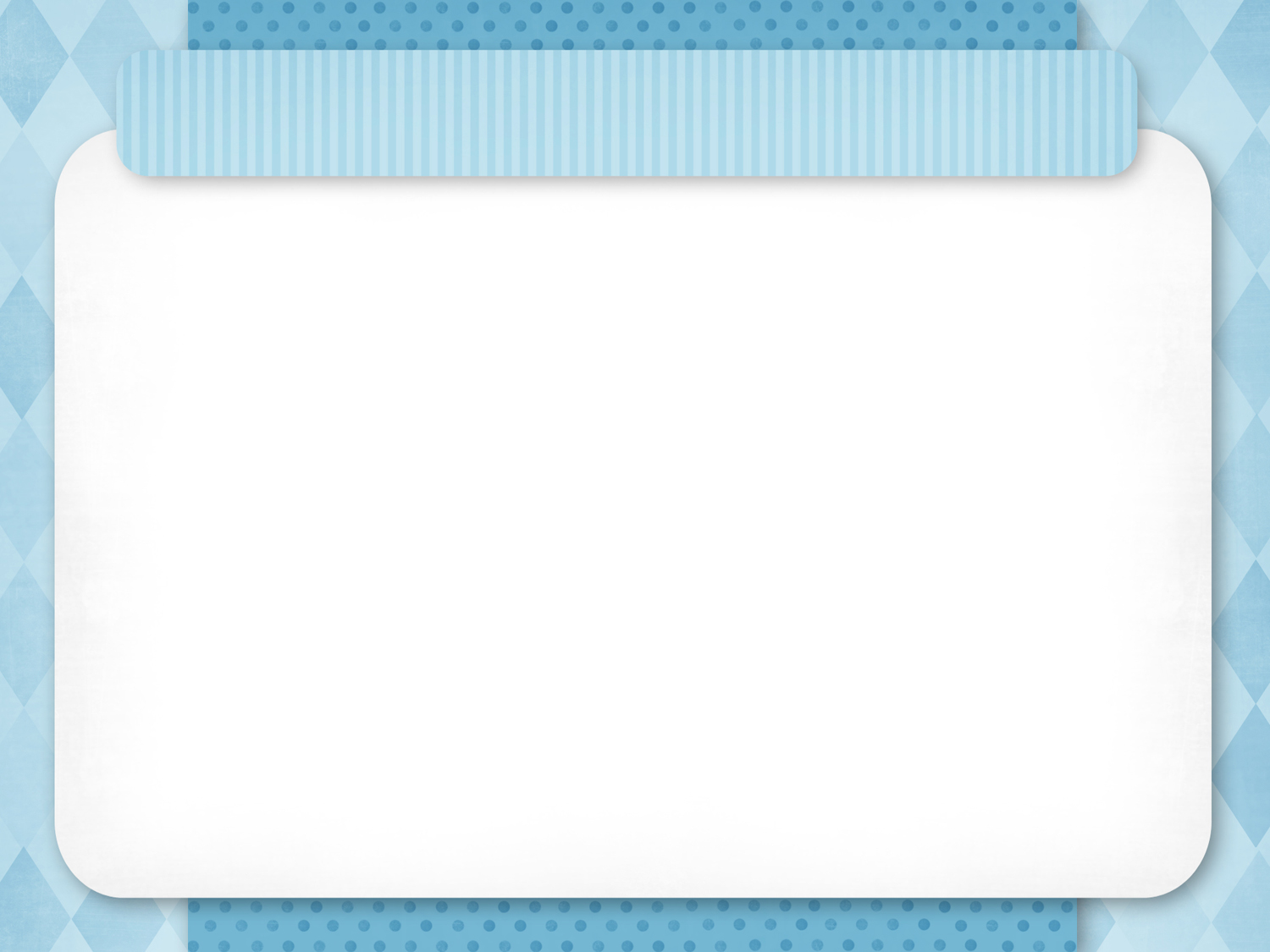 古川町商店街フードコート祭り
本学学生も参加します。
京都市東山区の古川町商店街が京都府との共催で
グルメの祭典を開催
開催日時：平成26年12月6日（土）・7日（日）
開催場所：京都市東山区　古川町商店街
開催時間：11：00～17：00
本学の参加：写真部（京都華頂大学・華頂短期大学
　　　　　　で1つのワゴンを出店）
　　　　　　ポストカードを販売
　　　　 　：両日とも本学学生約20名ずつ
　　　　　　アルバイトとしてお手伝いします。
商店街全体がレストラン
・商店街の店舗が工夫をこらした逸品の食材などの提供
・京都の有名店がワゴンで出店　10店舗
アトラクション
・大道芸、歌などの披露、お楽しみイベントも充実
オプション　お楽しみプレゼント
・お買い上げ店舗でスタンプを押しガラガラ抽選を実施
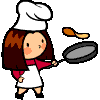 皆さんのご参加を心よりお待ちしています。